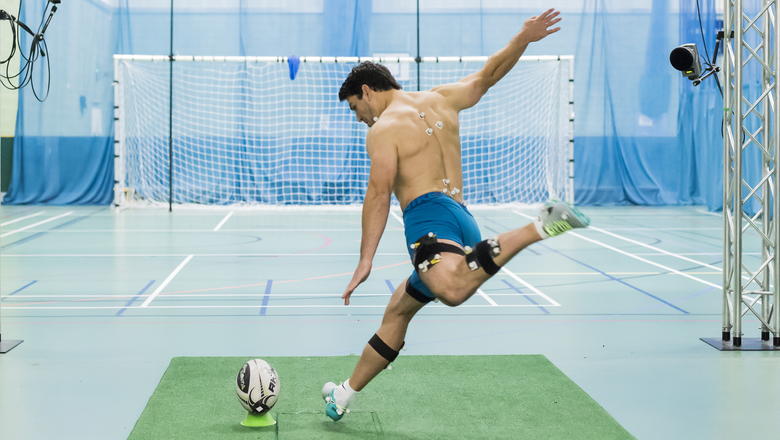 Po co nam sport?
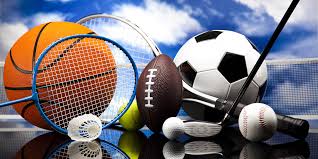 Sport i każda aktywność fizyczna jest istotna dla ludzi pod wieloma względami 
Pozwala nam utrzymać dobre samopoczucie
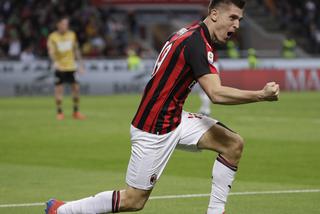 Nie ważne jaki sport, czy to piłka nożna, czy sport siłowy, każdy z kolei kształtuje nasz charakter.
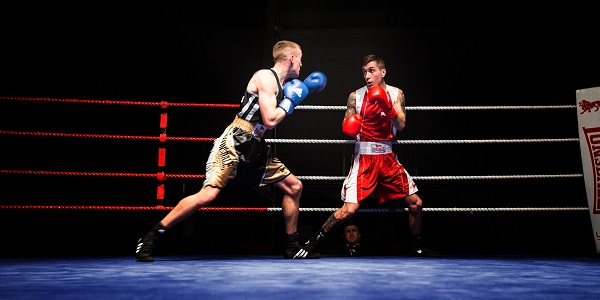 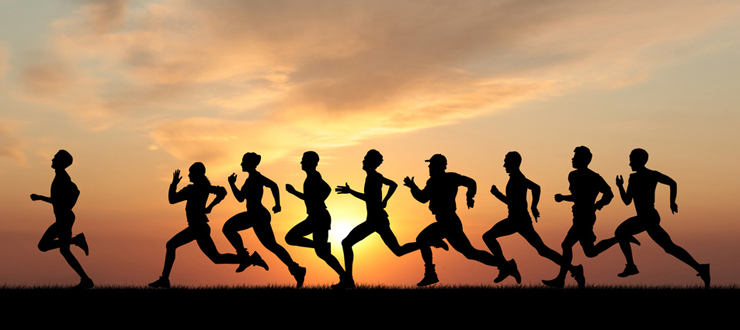 Jest jednym z czynników, które pozwalają nam walczyć z sobą i pokonywać kolejne bariery.
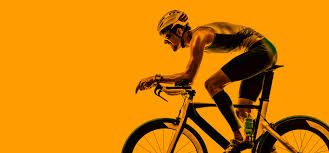 Sport tak samo jak nauka usprawnia kondycje naszego mózgu :D
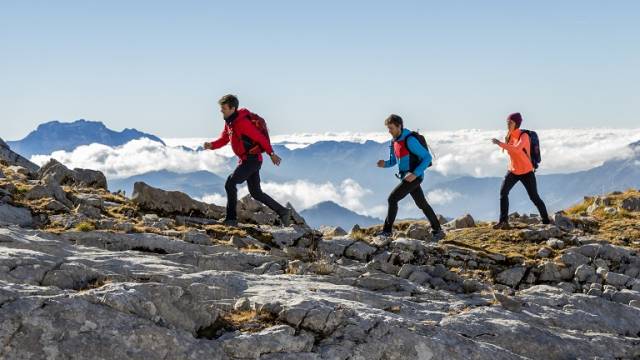 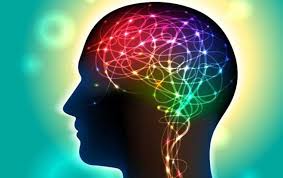 W sporcie, podczas wysiłku fizycznego można odnaleźć ucieczkę od świata, i wyrzucić na chwilę te wszystkie przyziemne sprawy, takie jak praca, szkoła. Tylko Ty i Twoja dyscyplina. (No chyba, że to sport grupowy)
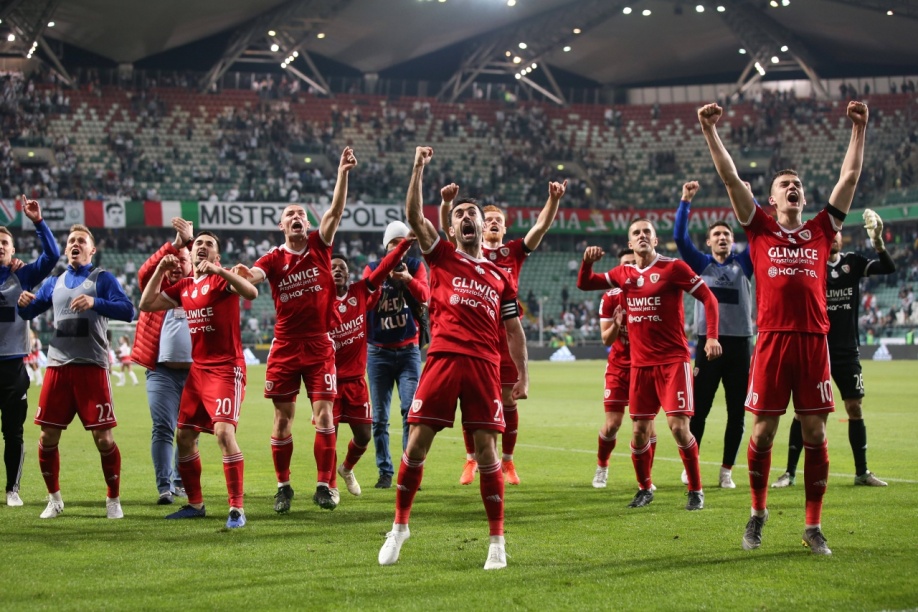 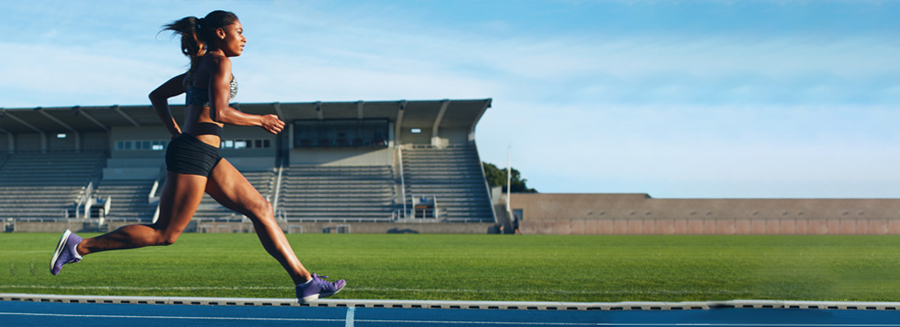 Zmniejsza on również ryzyko na zapadnięcia na różnego rodzaju choroby.
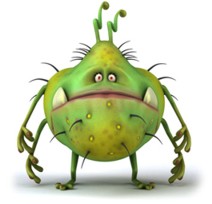 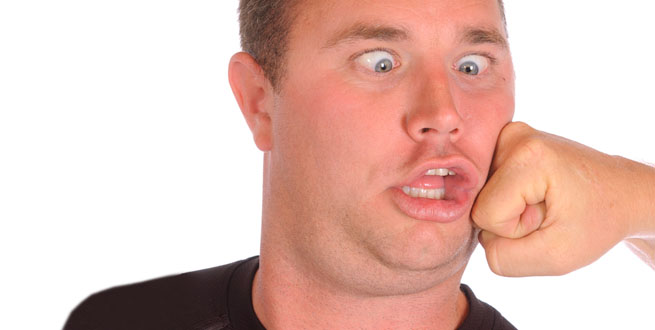 Obniża poziom złego cholesterolu a zwiększa poziom dobrego :D
Zwiększa pojemność płuc
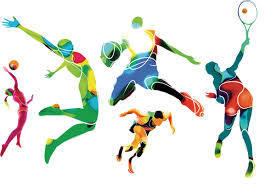 Sprawia, że krew jest bogatsza w tlen a serce pracuje o niebo lepiej
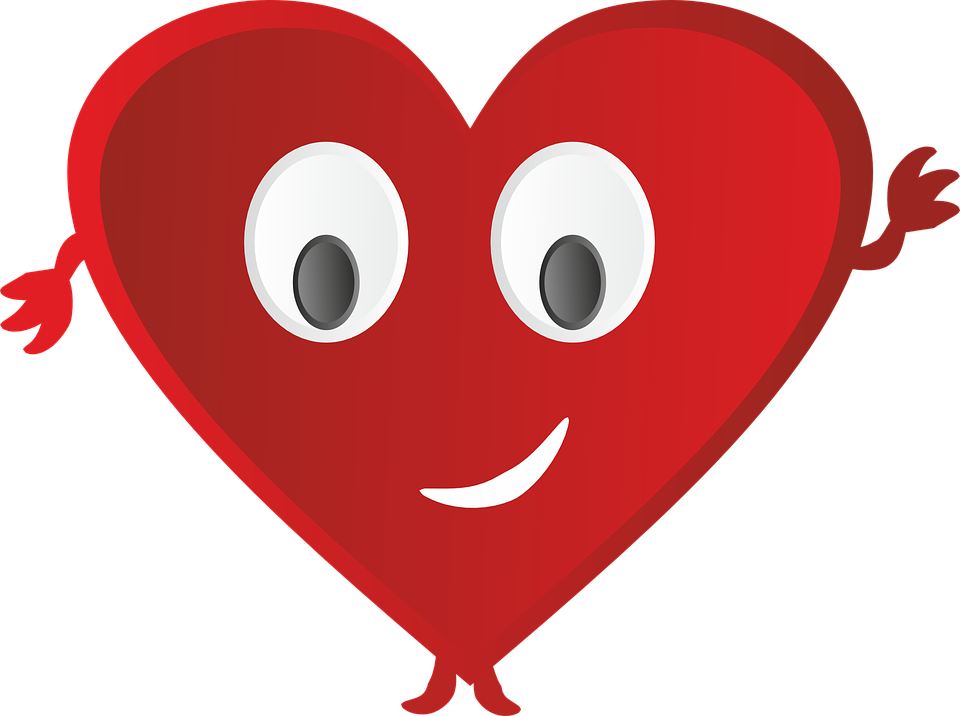 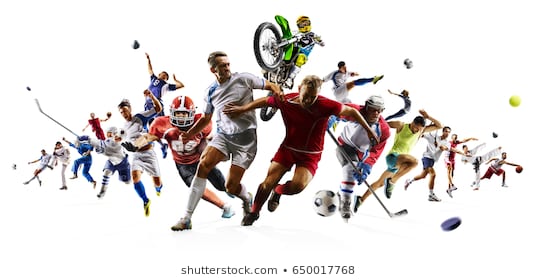 Każdy z nas jest inny, każdy ma inną osobowość, inne zainteresowania i upodobania. Mimo to w kwestii sportu każdy może znaleźć coś dla siebie, ponieważ dziedzin i dyscyplin istnieje bardzo wiele. Naprawdę warto, a więc do dzieła!
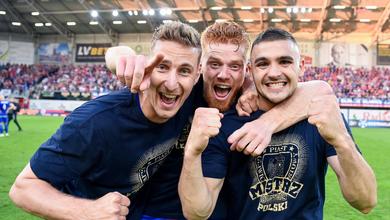 To teraz może zastanówmy się co nam grozi, jeśli wyeliminujemy sport z naszego życia
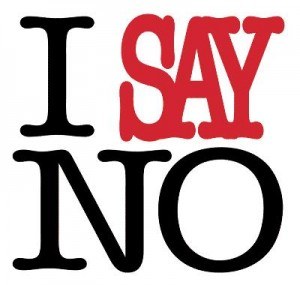 Brak ruchu jest gorszy od palenia papierosów, skutek takiego lenistwa jest naprawdę przerażający
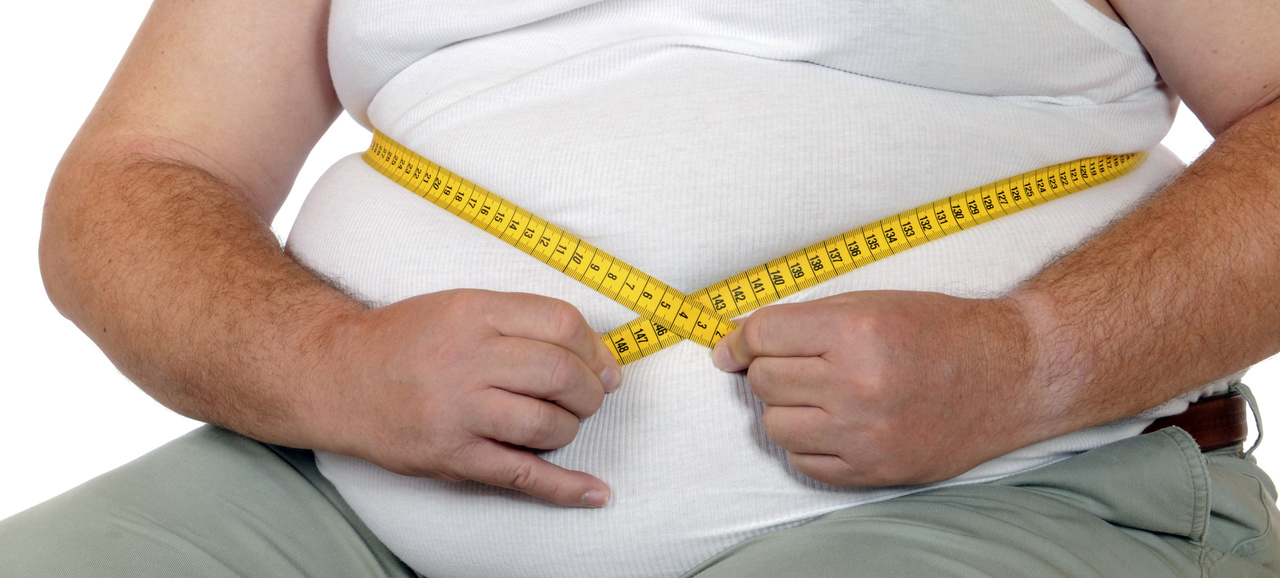 Brak choć odrobiny sportu w życiu może wywołać w naszym organizmie cukrzycę lub choroby układu krwionośnego.
Pół godziny lub nawet kwadrans, którego nie chce się nam poświęcić na ćwiczenia sprawia, że nasze życie może być krótsze o co najmniej pięć lat, niż mogłoby być, gdyby było w nim więcej czasu na trochę aktywności ruchowej.
Zbyt wielu ludzi wybrało lenistwo zamiast zdrowia.
Lista konsekwencji braku ruchu jest bardzo długa. Może odbić się bardzo negatywnie na naszym zdrowiu, a także wyglądzie zewnętrznym, na którym tak nam zależy.
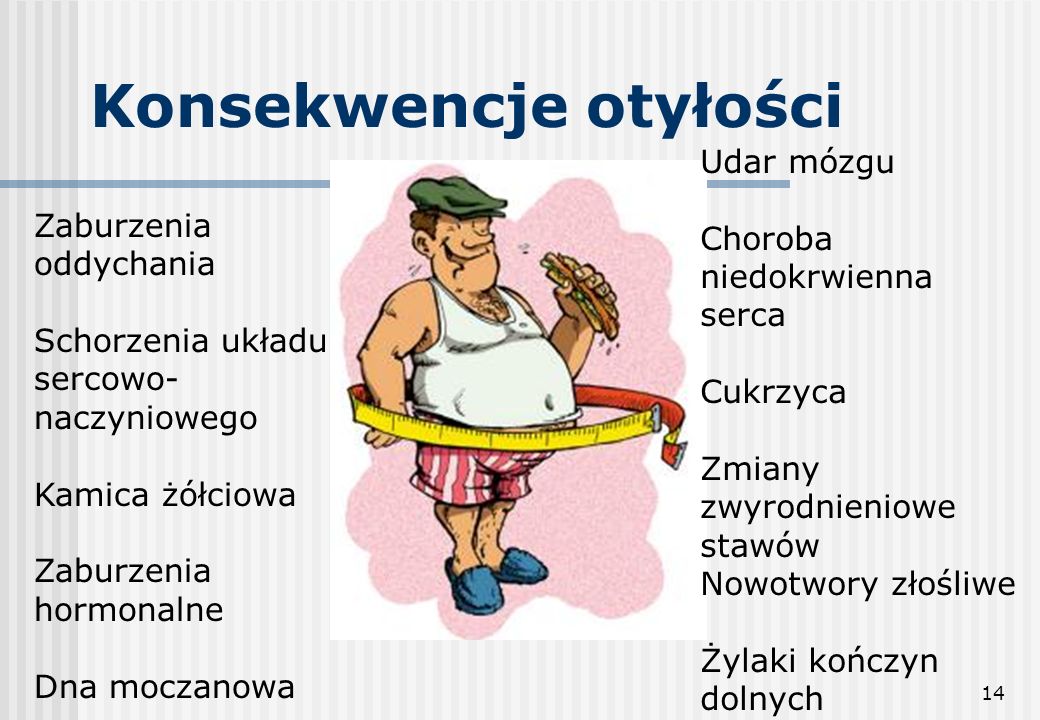 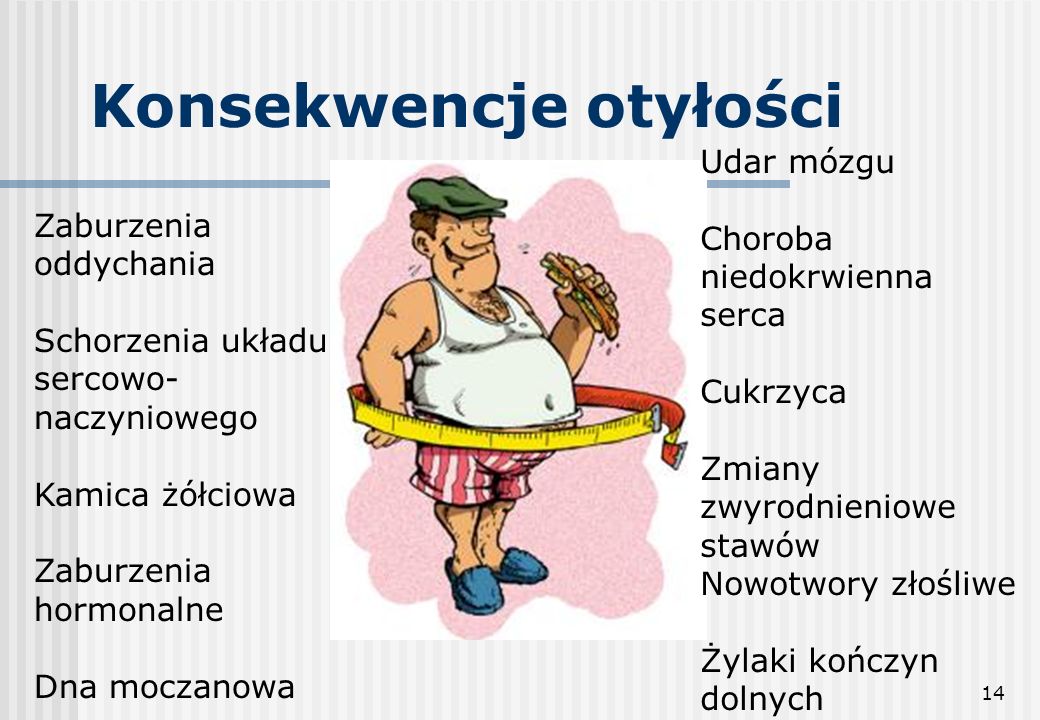 Dostosowana do indywidualnych potrzeb aktywność fizyczna może przynieść szereg korzyści dla naszego zdrowia. Regularne uprawianie sportu jest szczególnie ważne w profilaktyce wielu przewlekłych schorzeń, takich jak choroby układu sercowo-naczyniowego, cukrzyca, nowotwory, nadciśnienie, otyłość, osteoporoza czy depresja. 
DLATEGO NIE ZAPOMINAJMY O REGULARNYCH ĆWICZENIACH!
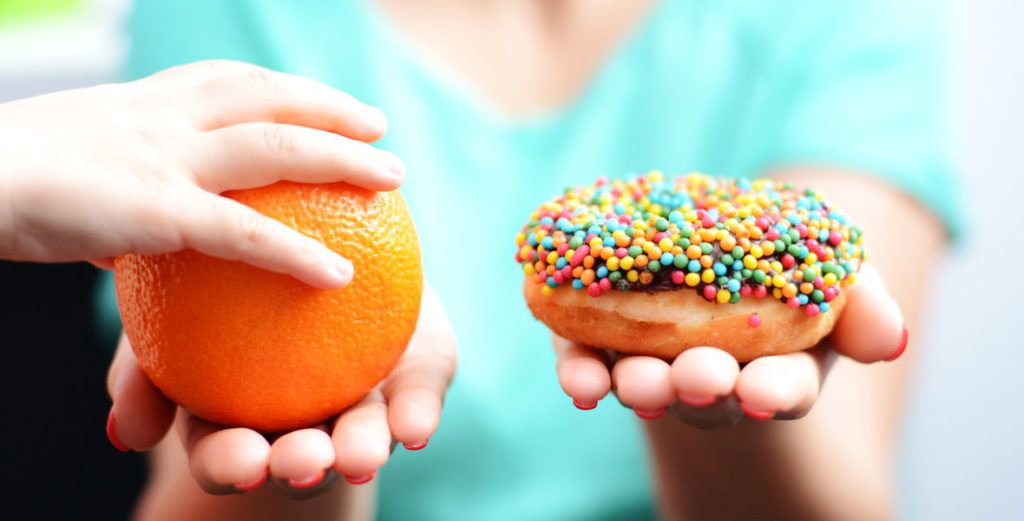 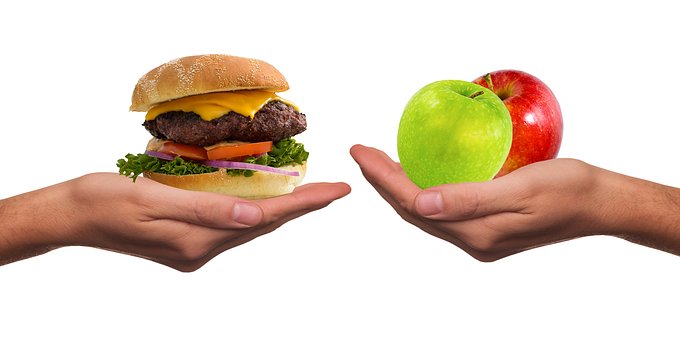 Dziękuję za uwagę, mam nadzieję, że prezentacja przypadła do gustu :D


Wykonał: Jan Duda 